テニスレッスンモニター募集
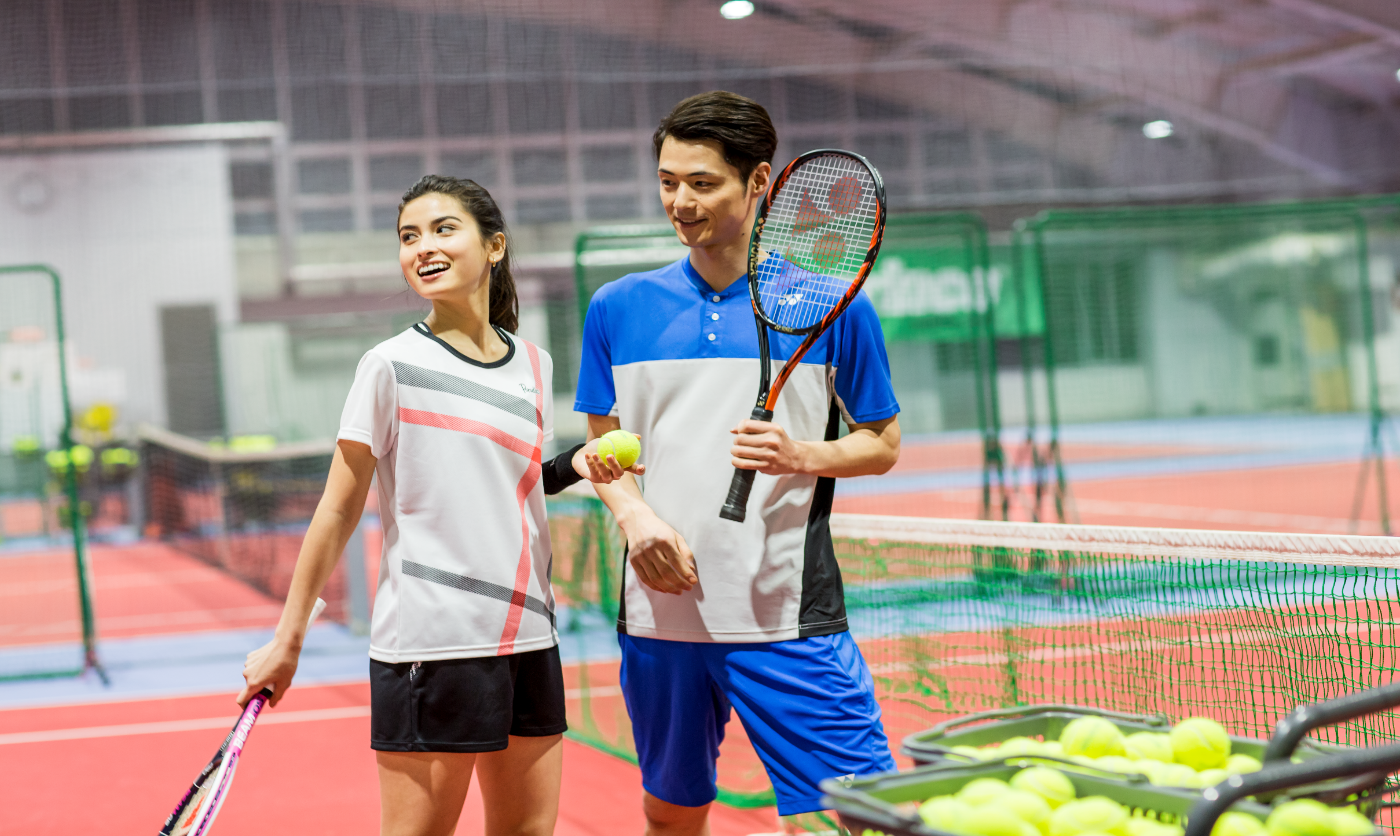 テニスレッスンを4回受講して
あなたの声を聞かせてください！
初めての方・楽しく運動したい方大歓迎！
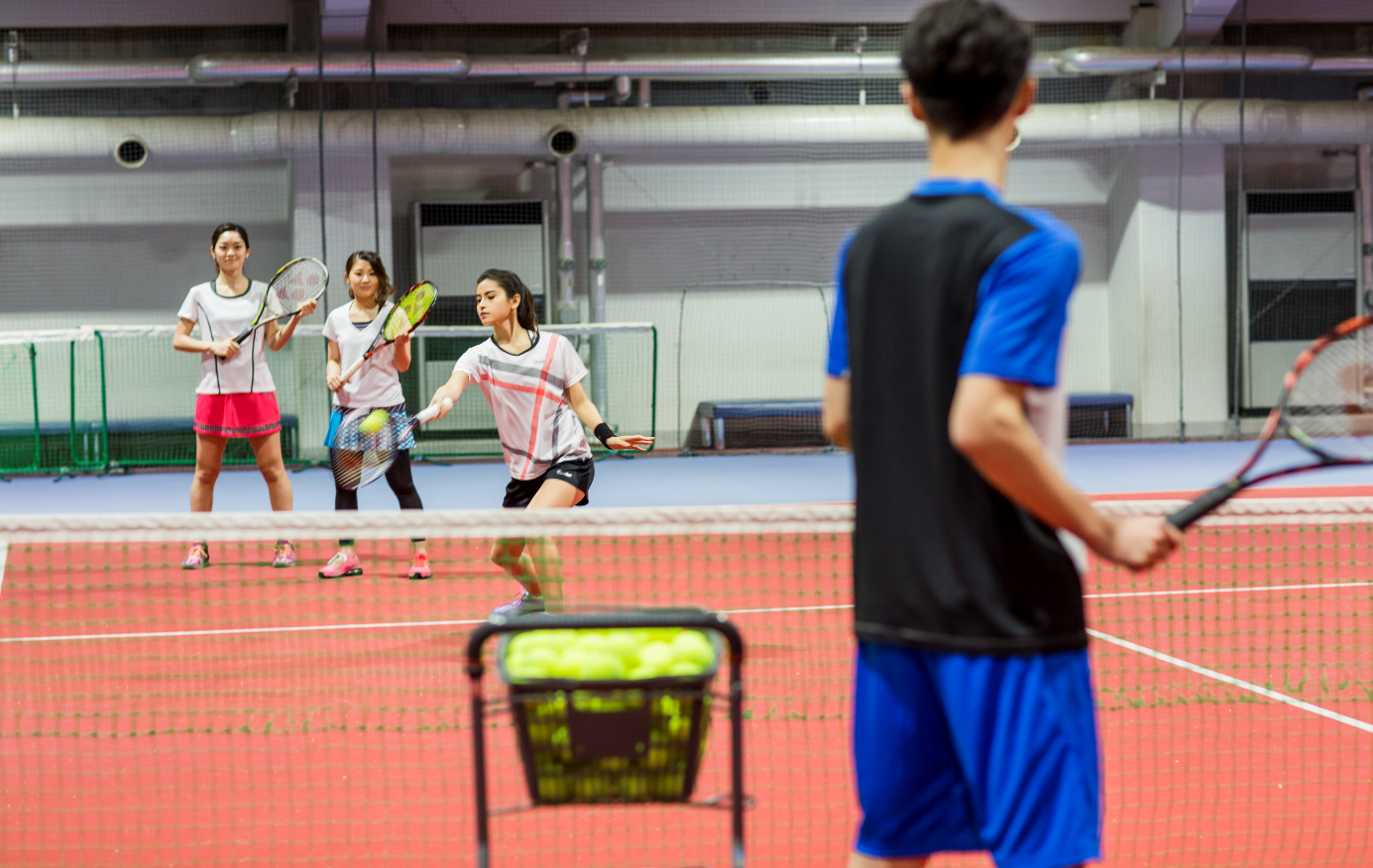 お申し込みは
コチラ⇒
検索キーワード
【モニター】
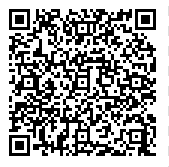 【受付期間】　　　2024年10月26日（土）～11月21日（木）

【受講期間】      2024年10月26日（土）～11月30日（土）
【受付定員】　    モニター定員：各店15名　※4回受講

【料　　　金】　　　無料
※レッスン定員は通常クラス定員とします。対象：メガロス成人会員様（高校生以上）・外部の方※成人テニススクール会員は除く
外部の方はレッスン後は終日マシンジム・プール・お風呂・サウナがご利用可能です。
利用可能時間は店舗キャストまでお問い合わせください。
【連絡事項】★成人テニススクールのレッスンモニターとして無料で4回受講することができます。お申込みの際に通常クラスより4回分を登録します。★レッスン時の持ち物：タオル、飲み物（ラケット・シューズは無料でレンタルできます。）★欠席の場合は振替は御座いません。★ご希望のクラスが満員となっている場合は別のクラスでのご案内になりますのでご了承下さい。★モニター体験レッスンのお申込みは店舗へお電話または上記二次元コードよりお申し込みください。★終了後に簡単なアンケートにご協力いただきます。